Sert à protéger l’alimentation quand le système peut se comporter en générateur et lui renvoyer de l’énergie au lieu d’en absorber uniquement, inutile ici.
On ne s’en sert pas ici
Fréquence du signal (créneau haut + bas) on le règle au max puisque la seule condition c’est que ce soit supérieur à l’inertie du système mécanique.
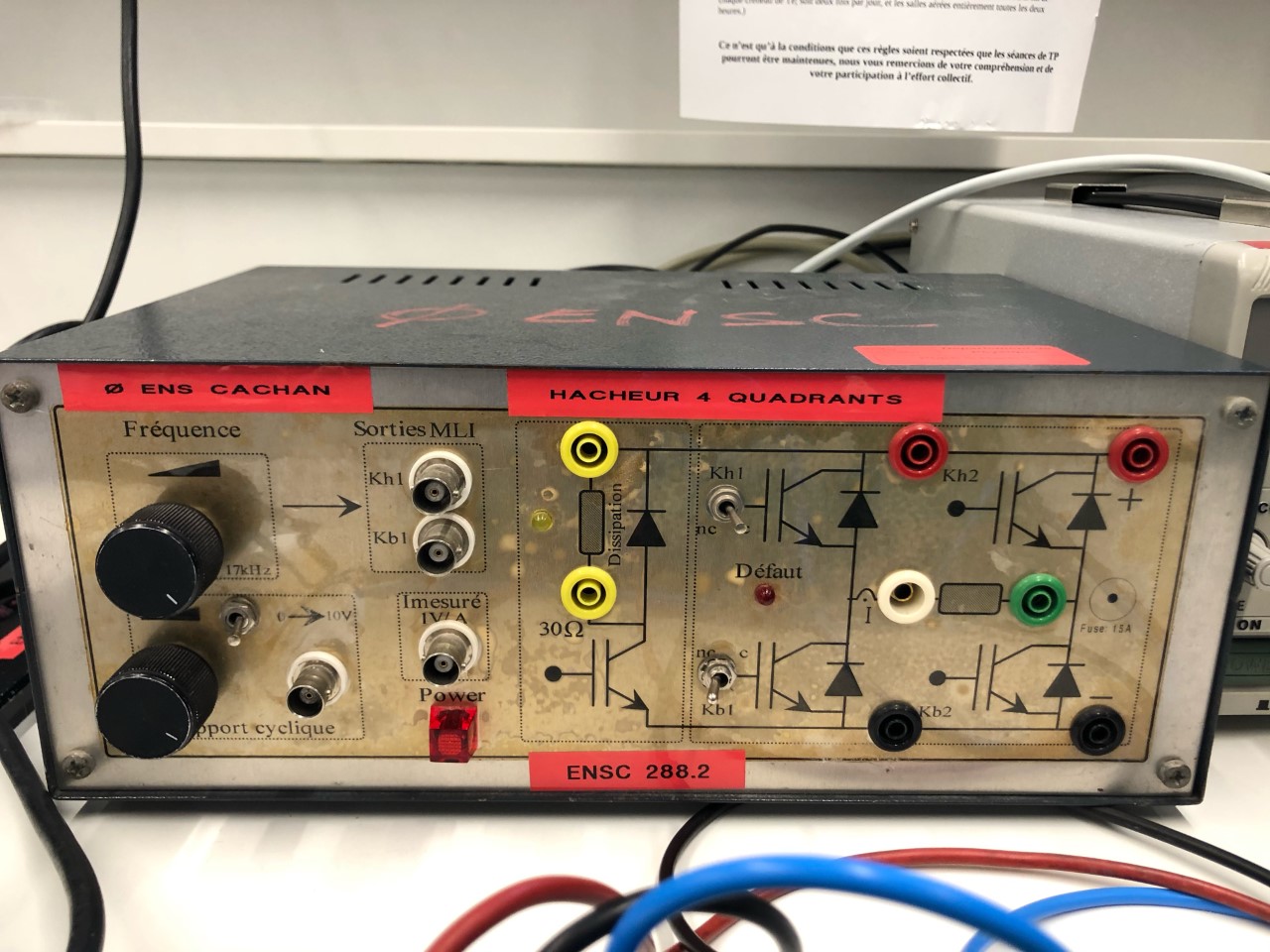 Contrôle du rapport cyclique, soit manuel (gauche) soit piloté (droit).
Contrôle manuel du rapport cyclique.
Transistor : contrôlé (droite) ou non contrôlé gauche. Ici nc on ne se sert que de la diode.
Transistor : contrôlé (droite) ou non contrôlé gauche. Ici c on le pilote.
Alim stab
GBF tension entre 0 et 10 V :
rapport cyclique entre 0 et 1.
MCC
Intégrateur proportionnel intégral inverseur
consigne GBF
Vs
V-
Ve
V+
vers pilote MLI
tension tachymètre